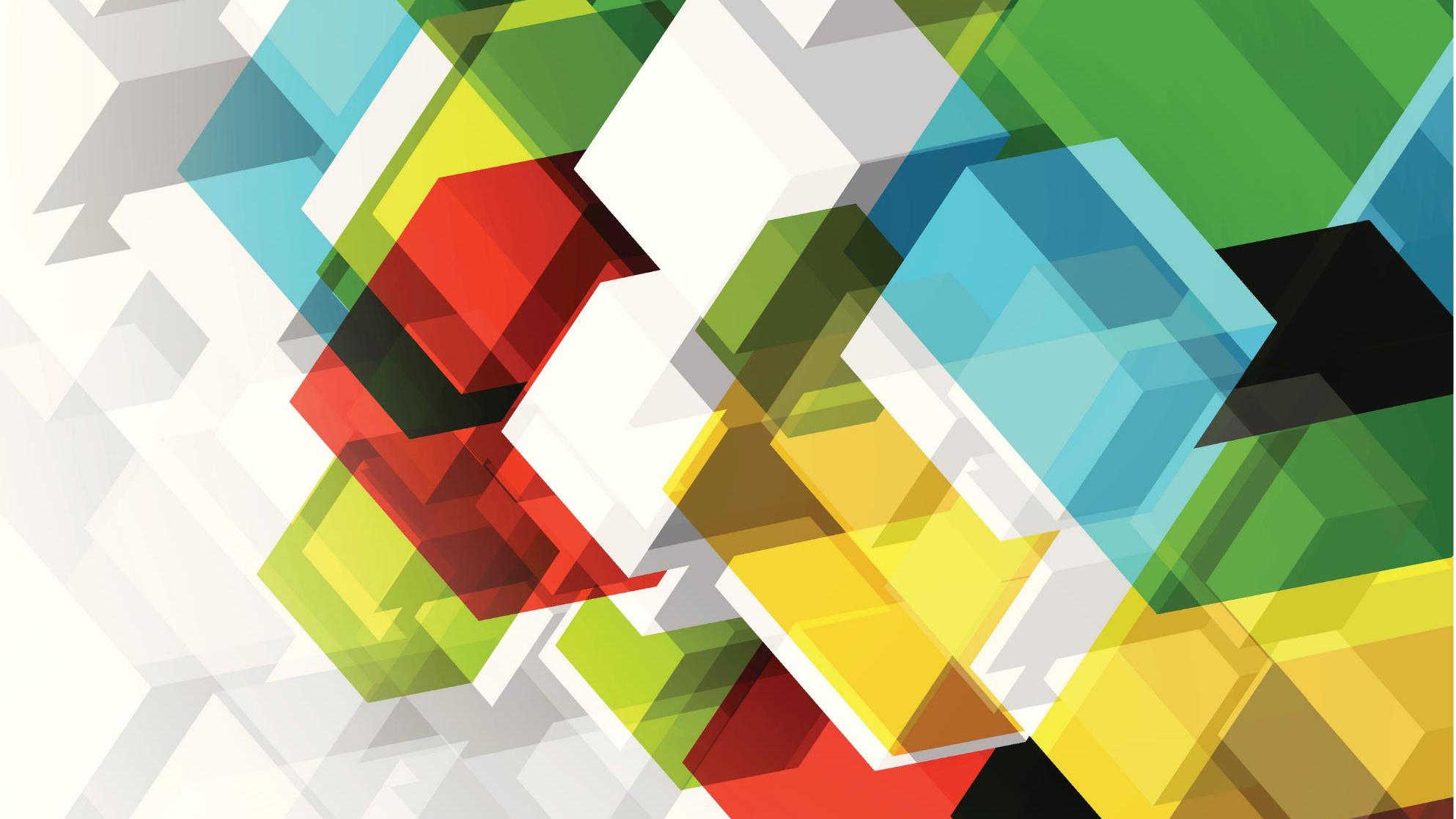 RESI-student conference "Let's reflect on employment crisis in Iraq".Project  TitleGraduate training and Employment center
Group ENG 03
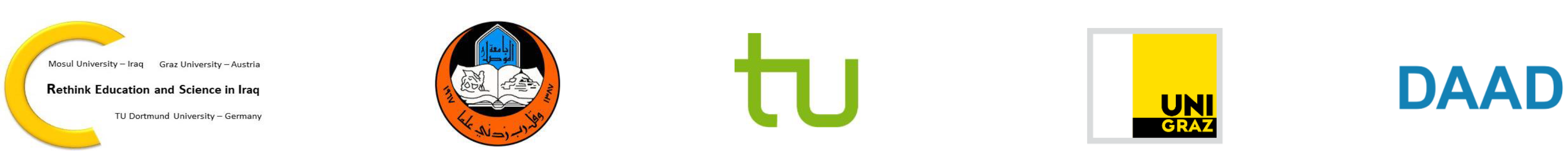 In Iraq, after 4 or 5 years of study, all students will graduate. 
All students are happy with this graduation.
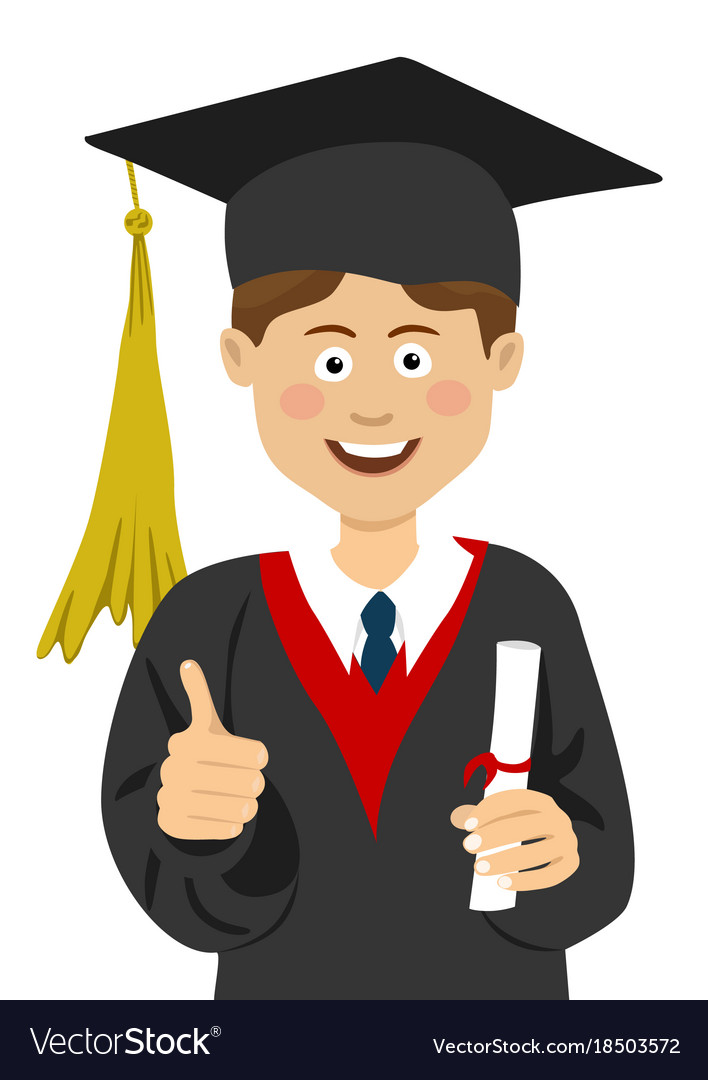 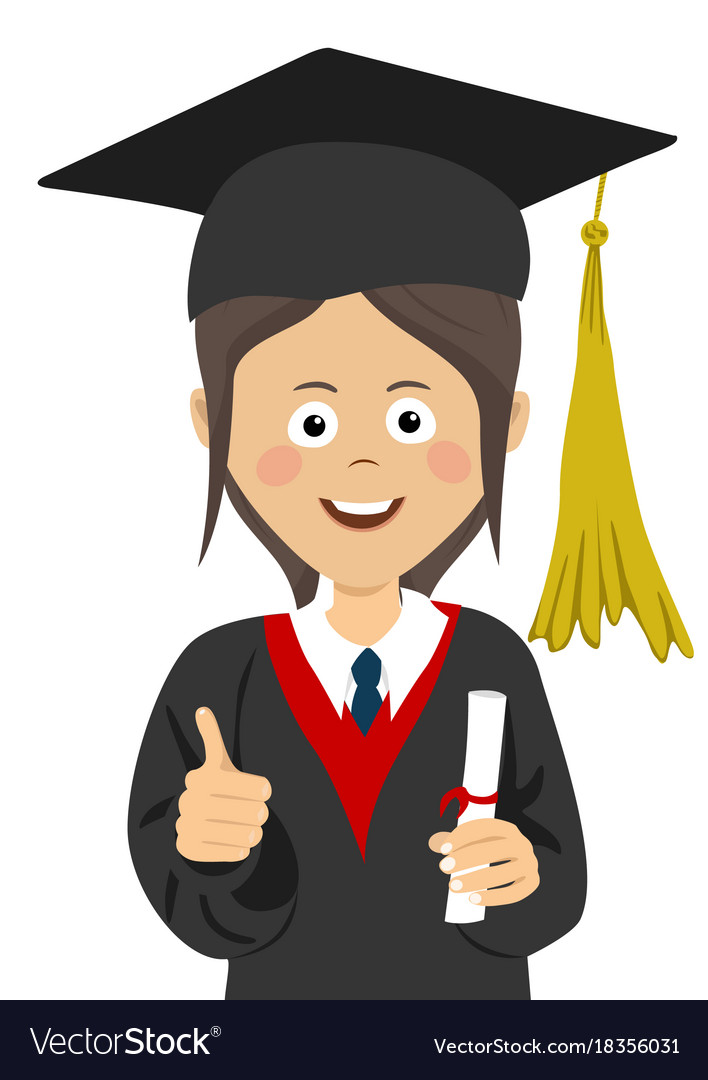 ?
Does this happiness last forever
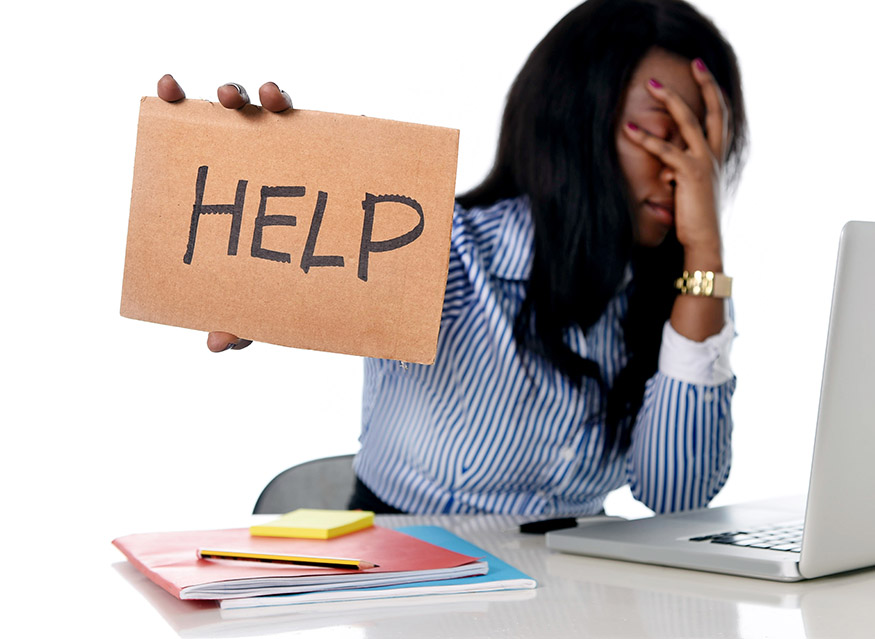 This happiness will not last long, especially when you can't find a job ?
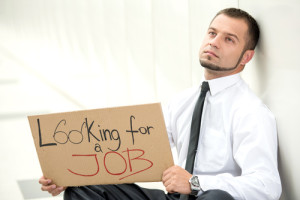 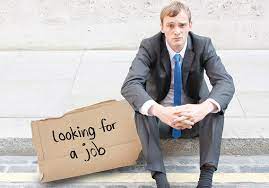 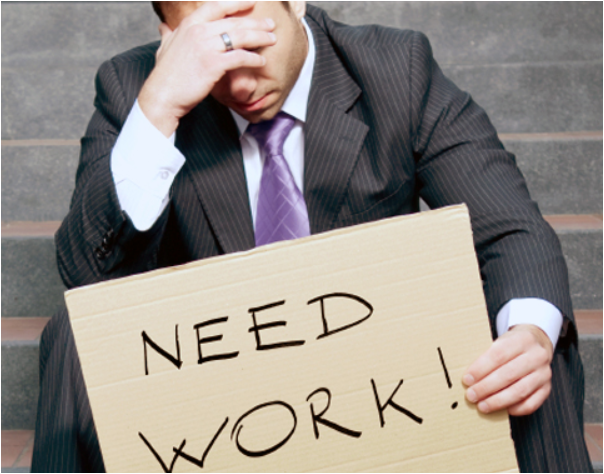 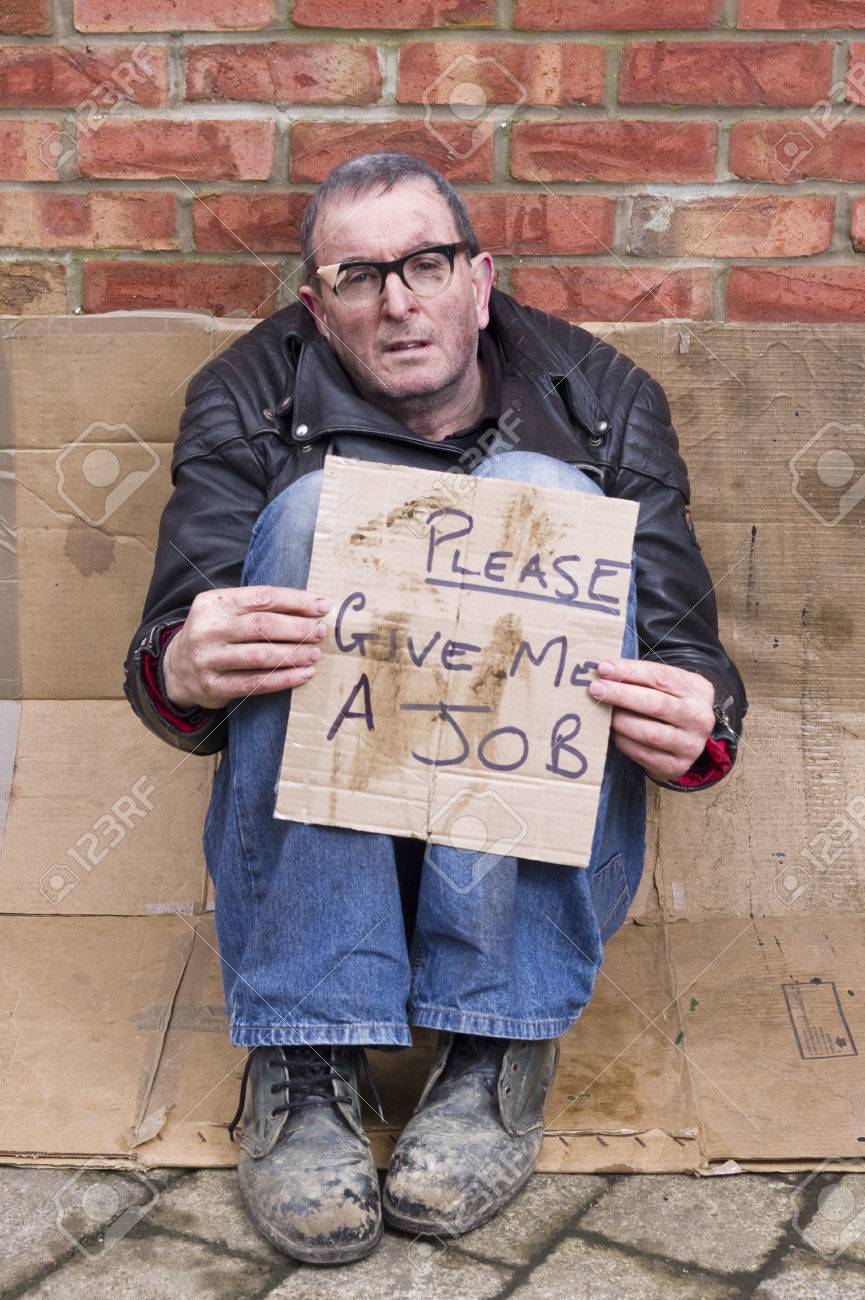 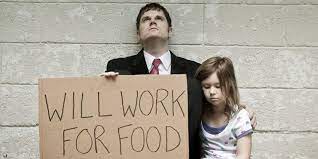 Particularly for women. 
In country like Iraq the women's fields of work are few compared to men because such country governed by some difficult customs and traditions
To define the reasons that made finding a job in Iraq difficult, our group held several meetings and what was put up by the participants was written down by means of a questionnaire distributed to all members. This questionnaire included the following questions:
The results of the students questionnaire of our group
The conclusion of the students questionnaire of our group are
The requirements of the graduate students
The proposed project
The proposed solutions
Future job to be within the academic major discipline

Most of the students prefer Non government work 
 
lack of practical work


learn new languages and computer software

Most of the students don’t have enough experience to search a job
It requires a specific courses of workshop that helps the graduating student increase his knowledge in the practical aspect of his major.
Graduate training and Employment center
It requires a specific courses of workshop that helps the graduate student to learn some specialized computer software, in addition to develop the levels of other languages.
It requires a specific courses of workshop to explain to the student how to find the right job and what documents they need?
The proposal project:Graduate training and Employment center
Where can such center be located?
This center can be located in the university of Mosul or one of its partner centers.  
Who is supporting it?
 This center can support by the University of Mosul or any civil society organization.
Who are covered by the services of this center?
This center serves the graduates of the college of engineering and technical institutes in Mosul. 
However, it is noteworthy that we have possibility to establish more than one center at the university that provides different services according to specialization.
The proposal project:Graduate training and Employment center
What is the nature of his work?
The work of this center is divided into several directions:
Educational aspect: This aspect focuses on holding scientific courses in all engineering disciplines. 
Guiding aspect: This aspect focuses on how any graduate to complete the necessary documents to submit an application for work, prepare a CV, translate documents and other logistical services.
This center represents a link between the job seeker ( student) and the employer.